Not In Our State
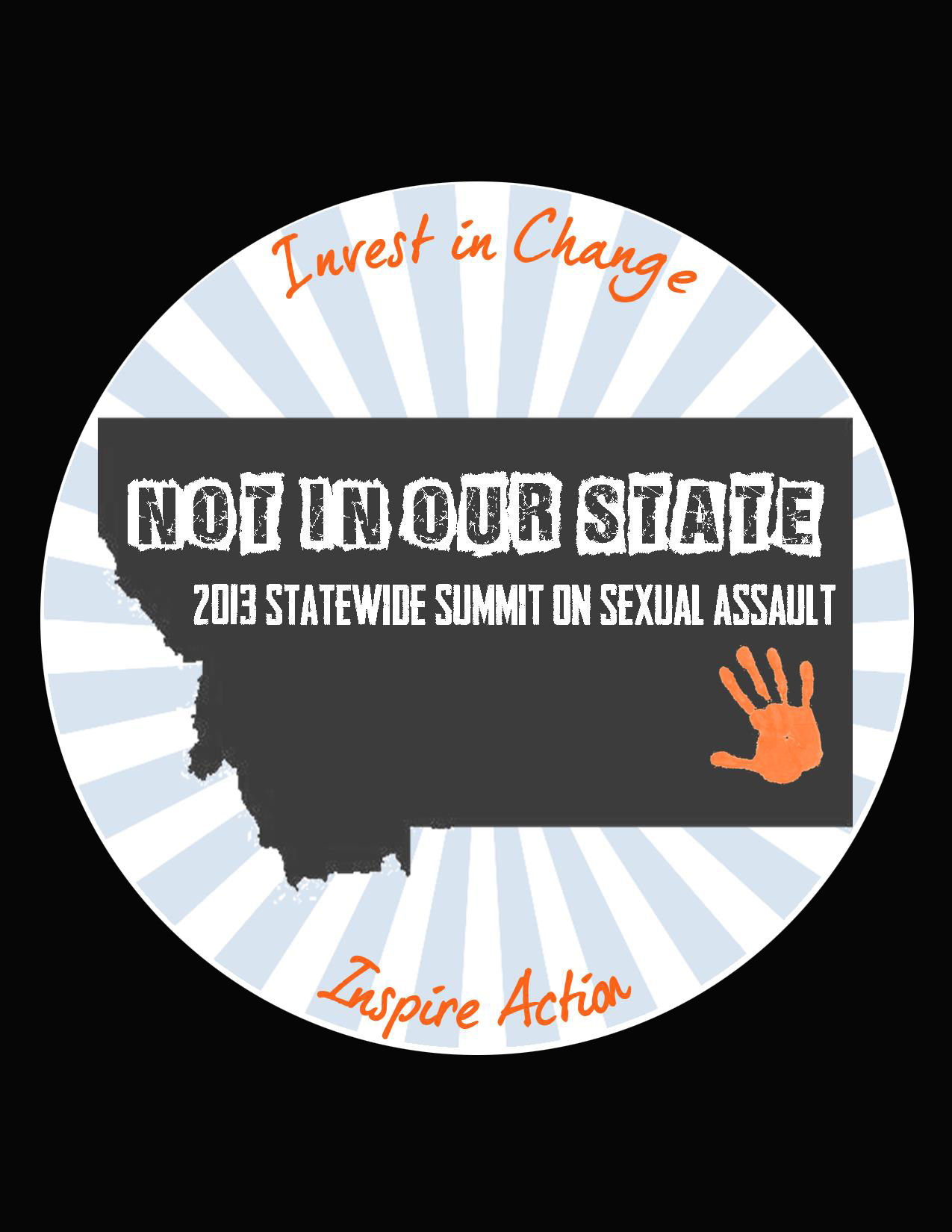 Statewide Taskforce on sexual assault
Not In Our State
3 Day Summit on Sexual Assault 
August 11-13th, MSU Bozeman
Student Leader Pre-Conference Training
Screening of “The Invisible War”
Keynote Training by Dr. David Lisak
Breakout sessions focusing on counseling techniques, 
    investigative techniques, and prevention strategies
2nd Day – Campus-focus
Student Leaders
Campus Administrators
Action Planning
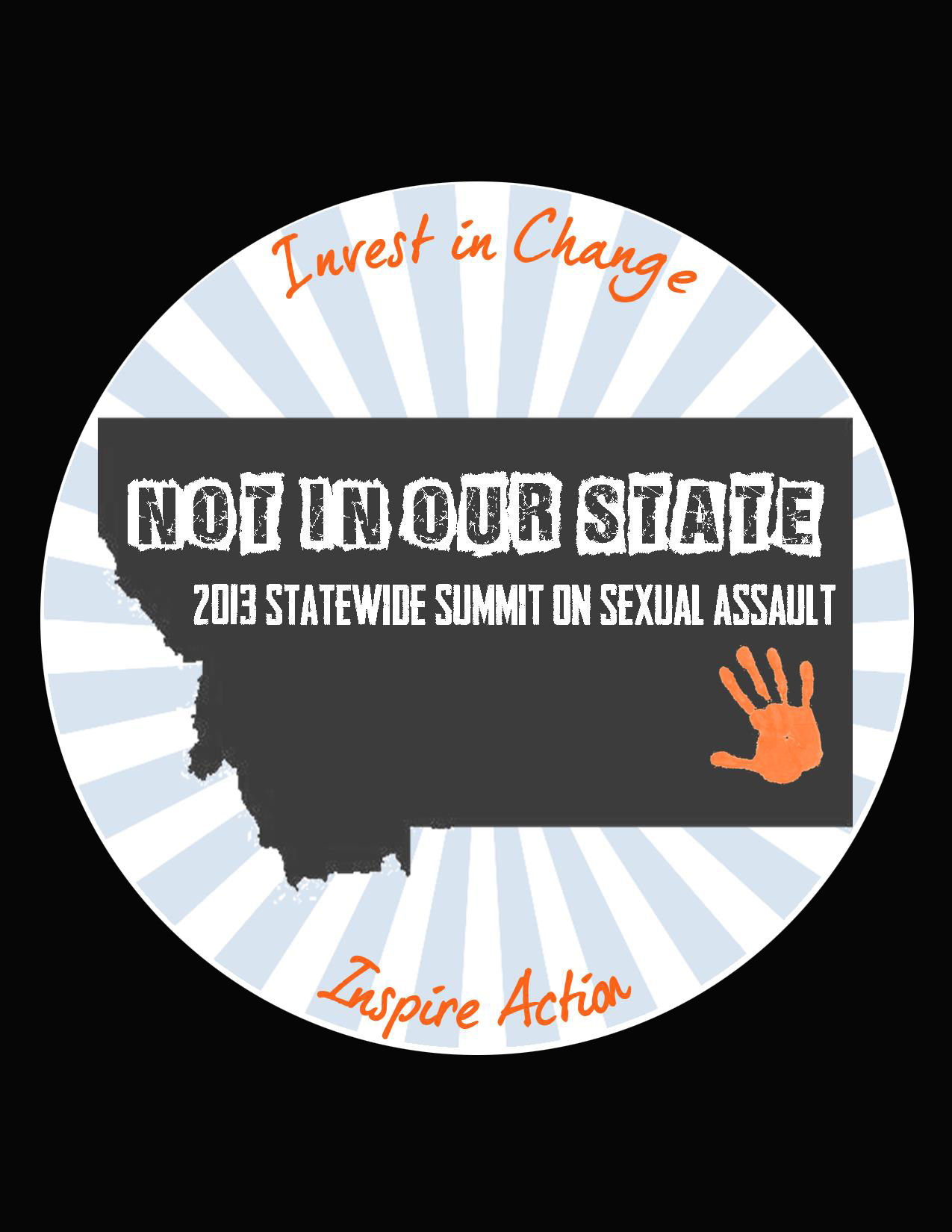 Taskforce Membership
Student Leadership
Campus Representatives

Timeline
Quarterly Meetings
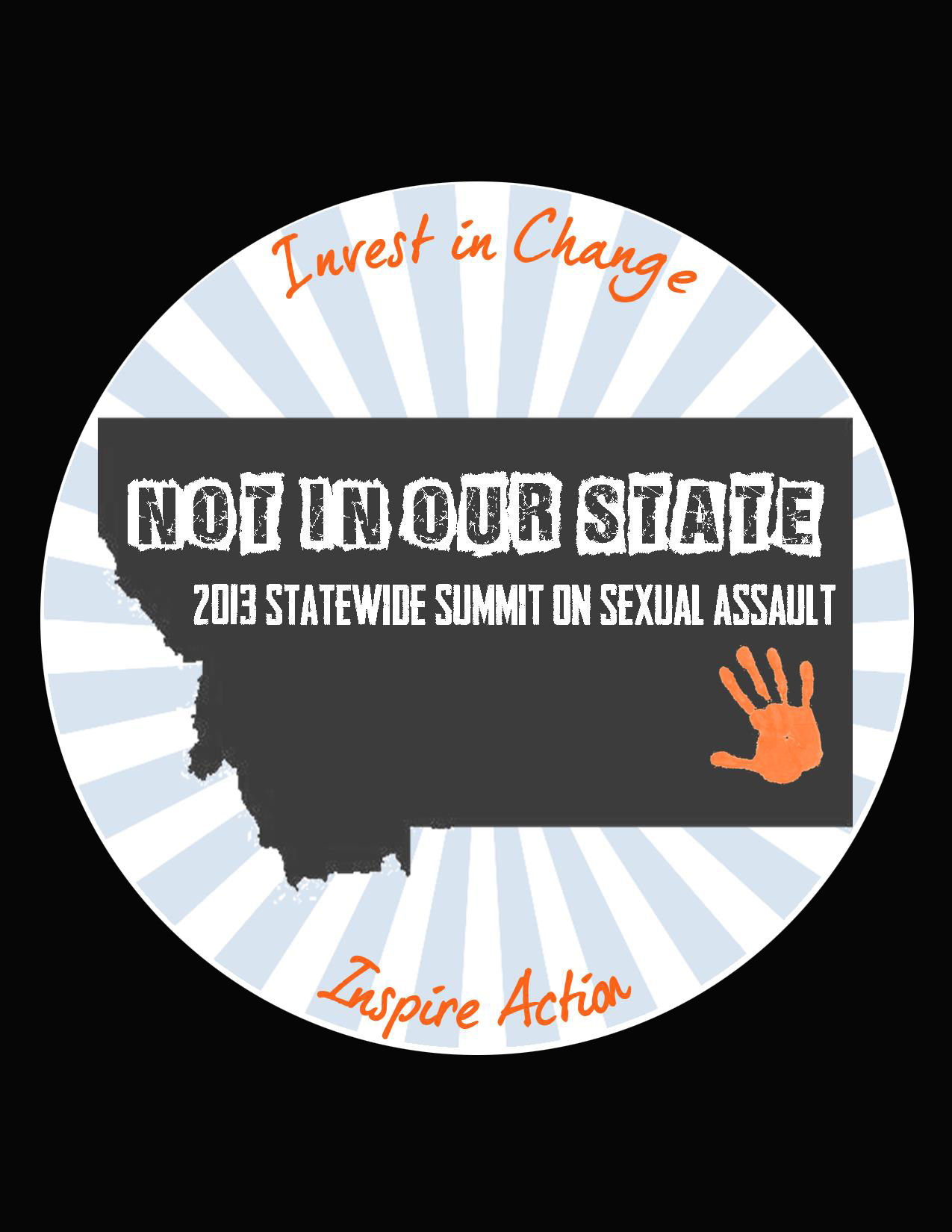 Taskforce Goals
Clearinghouse for best practices
Statewide support
Statewide PR campaign
Steering committee for future statewide summits
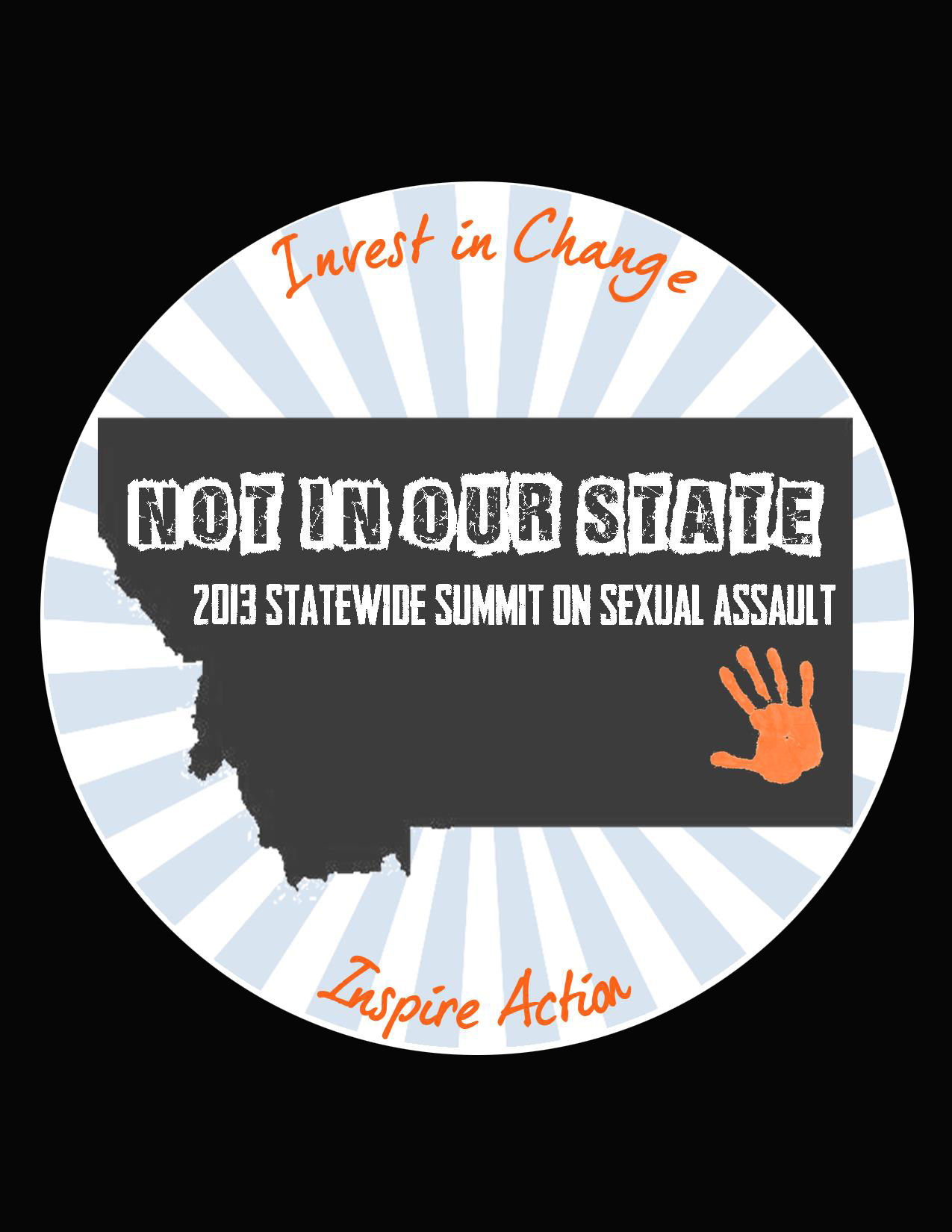 Questions and Input
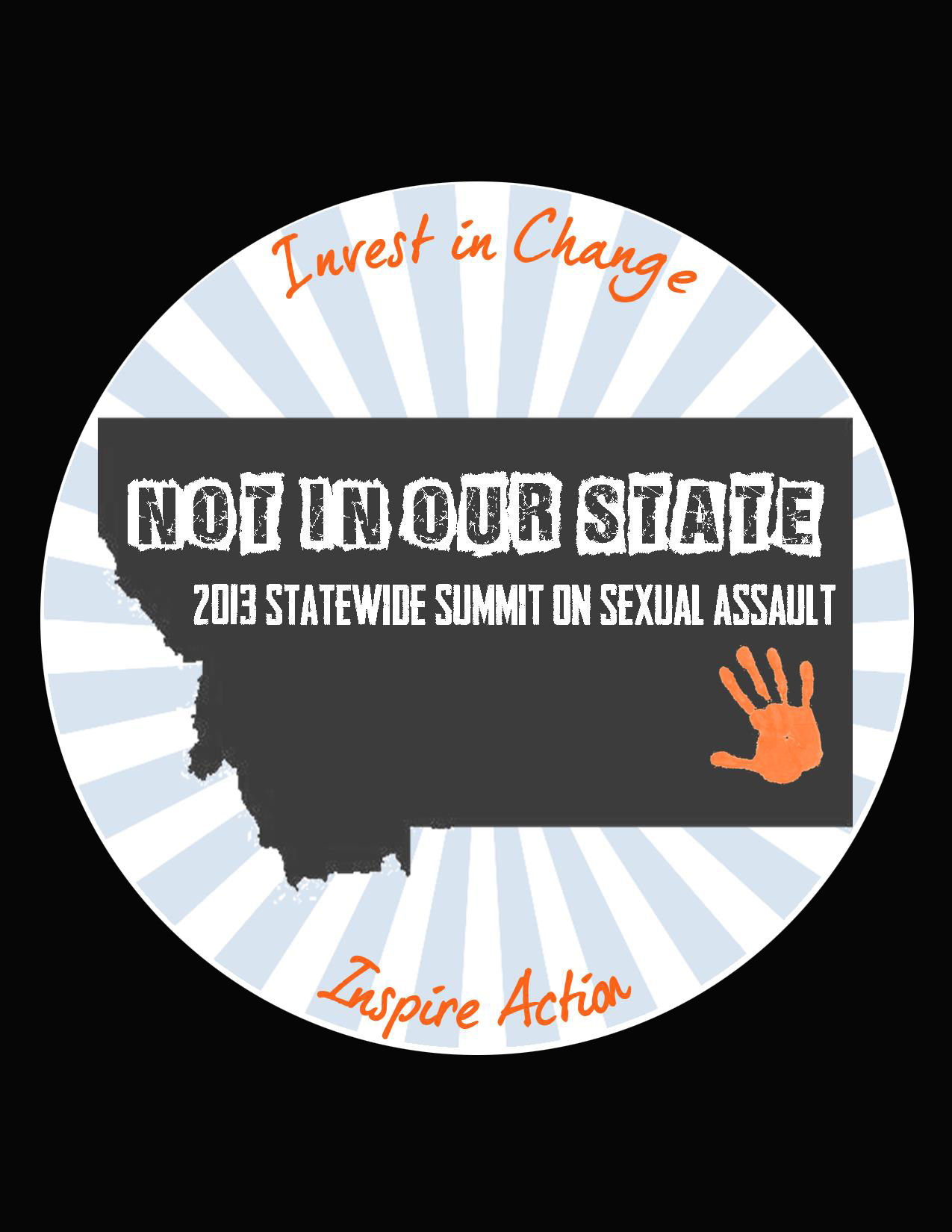